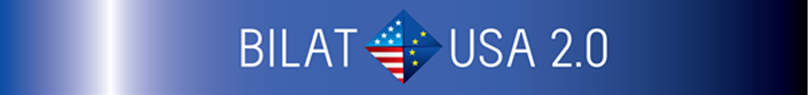 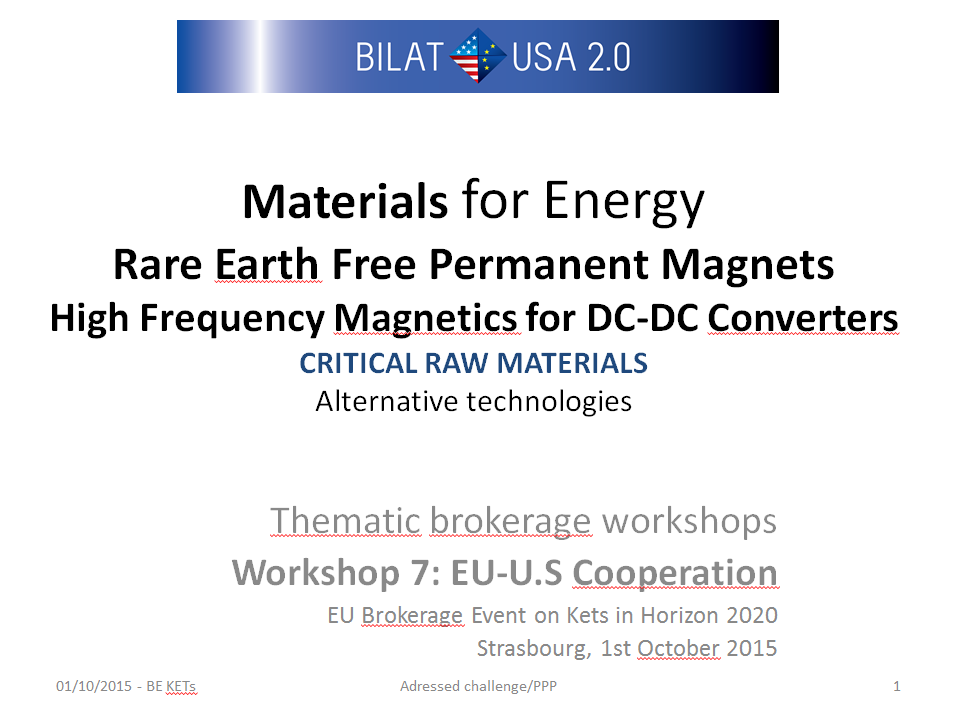 NMBP-03-2016
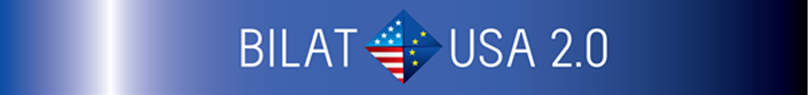 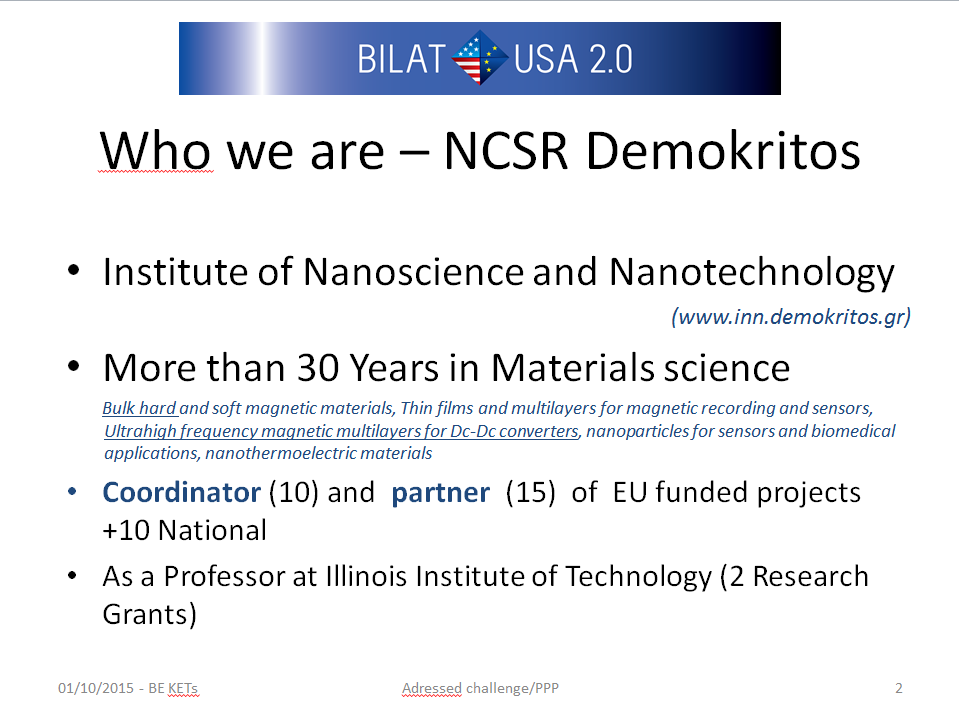 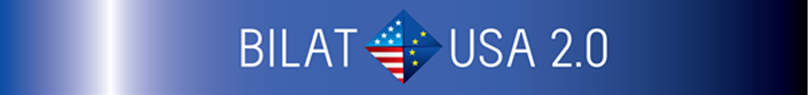 Horizon 2020
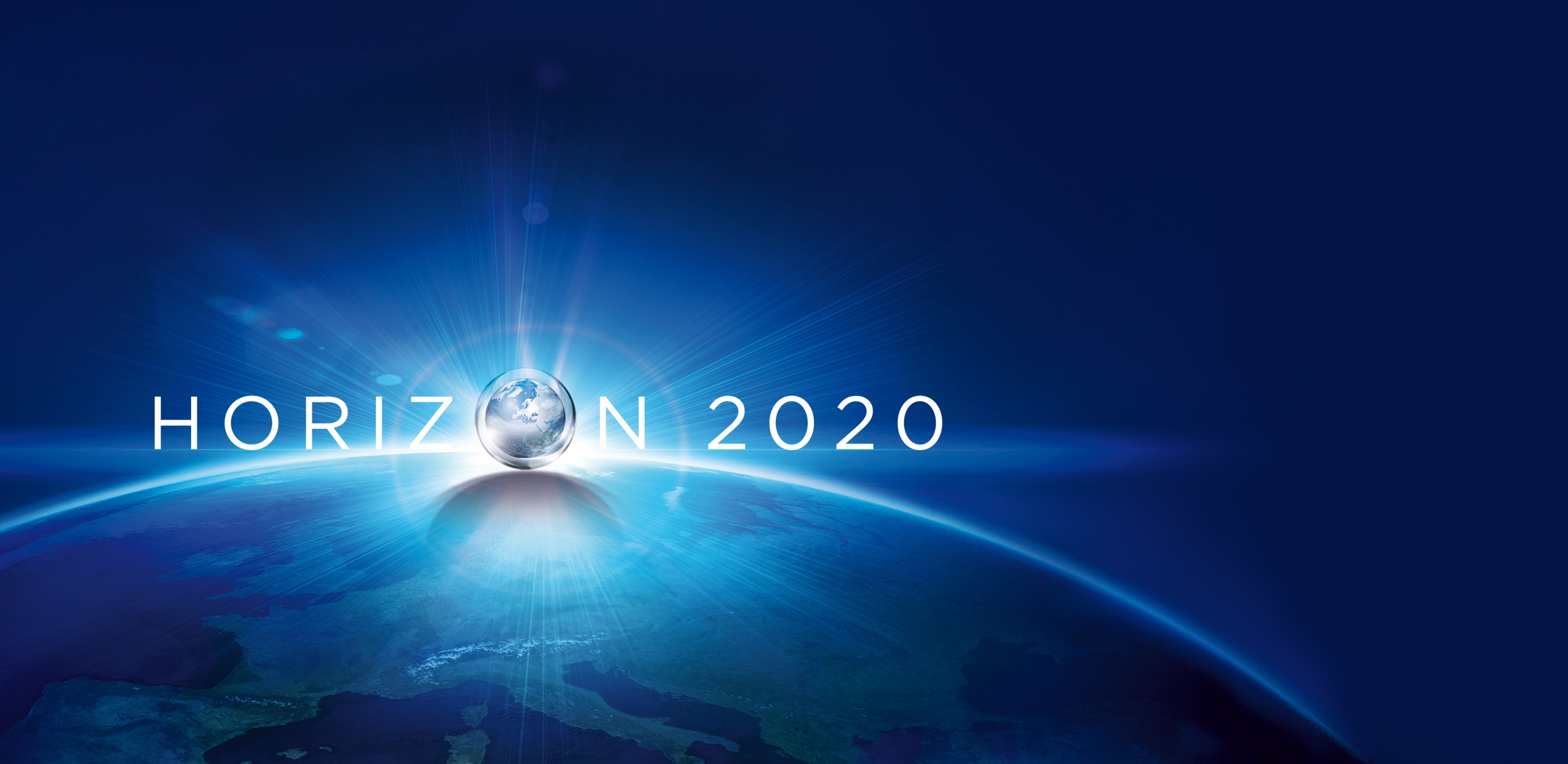 Experience of an EU scientist from collaboration with USA

Some thoughts of collaboration in the Framework of H2020

Dr. Dimitrios Niarchos, NCSR Demokritos, Greece
d.niarchos@inn.demokritos.gr
Research and
 Innovation
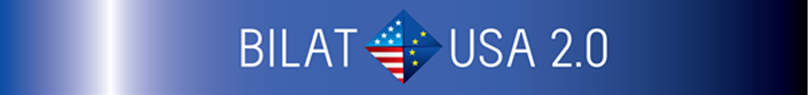 Three priorities:
Excellent science
Industrial leadership
Societal challenges
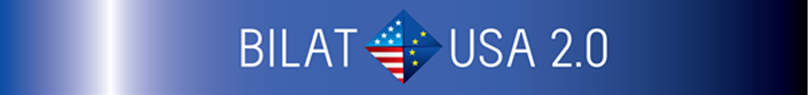 Innovation from Materials
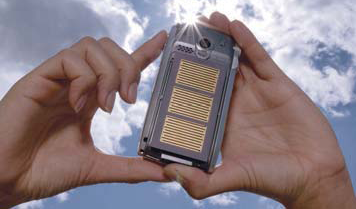 Material innovations can be used in practically all technology sectors and branches of industry.
Some 70 percent of all technical innovations 
hinge directly or indirectly on the properties 
of the materials they use.
Material innovations have the potential to reduce environmental pollution, save energy, conserve resources, make mobility less dangerous and improve the quality of our life.
Source: ACATECH, 2009, 
http://www.research-in-germany.de/dachportal/en/downloads/download-files/9554/high-tech-strategy-2006-112-pages-.pdf
5
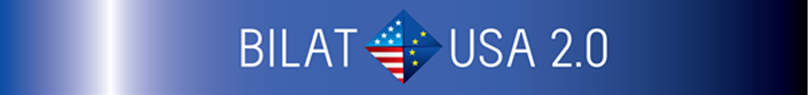 Impact of Advanced Material Technology
Impact of advanced material technology on ICT, Energy &
 Biotechnology
(% growth attributable to advanced materials)
Advanced materials have an earlier & greater impact in 
ICT (incl. electronics), 
followed by Energy (incl. construction) 
and Biotechnology (incl. health)
Source: Sanford M. Moskowitz, « The Advanced Materials Revolution », John Wiley & Sons Inc, 2009
6
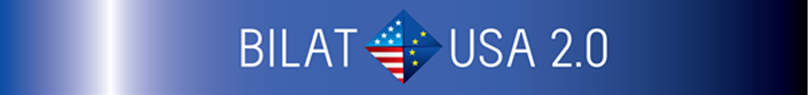 Categories
Energy
Environment 
Health
ICT
Transport 
Cross-cutting
Others / Networking
Limits
Cross-cutting: difficulties to decide on a particular category
Field of research versus categories of application
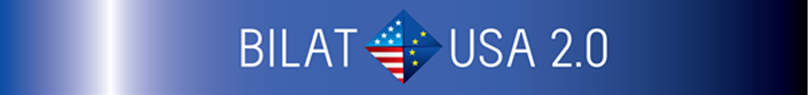 I am here because:   NANOPERMAG 					         REFREEPERMAG         				MIRACLE MAGNETS
1985- Peak of Permanent magnet NdFeB

One of the pioneers was Prof. G. Hadjipanayis
CEAM – Concerted European Action on Magnets 

Initiated activity on PMs-  Discovered RFe12-x Mx Ny
                                                        Worked  on RE3Fe29-x Mx
Involved  In three more projects
2012- COORDINATOR OF REFREEPERMAG
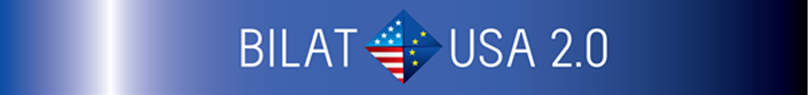 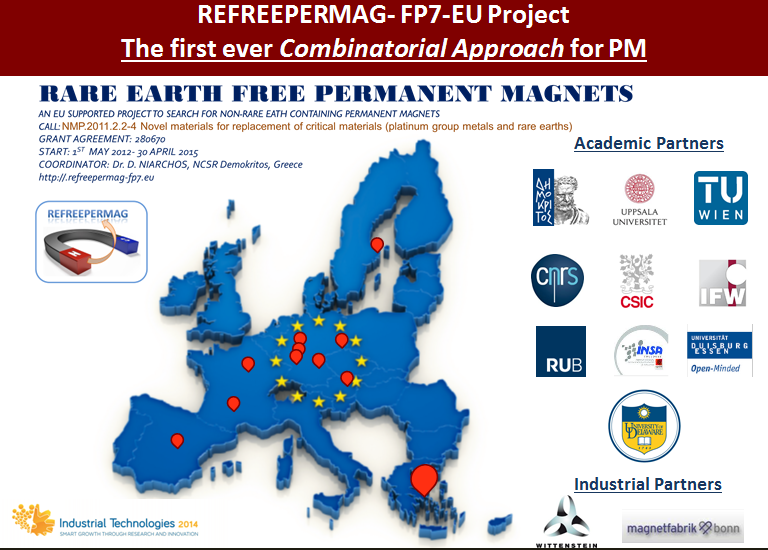 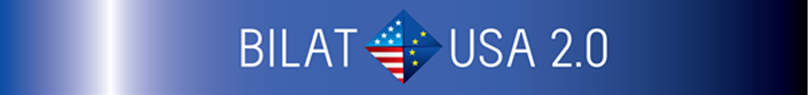 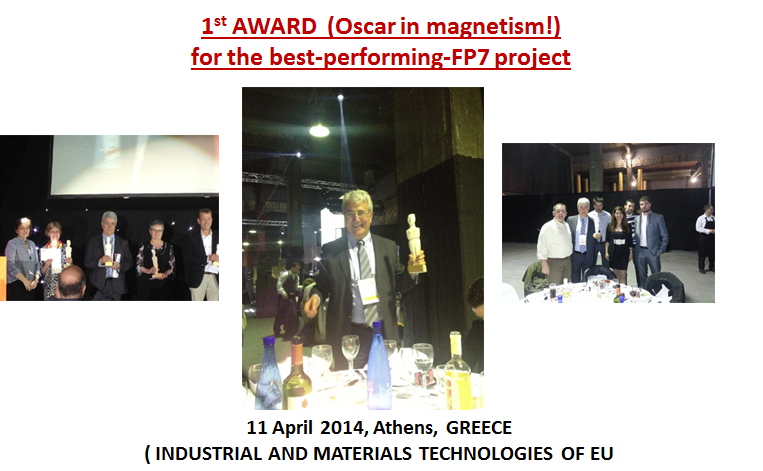 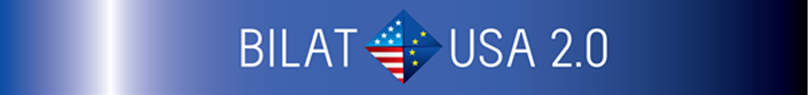 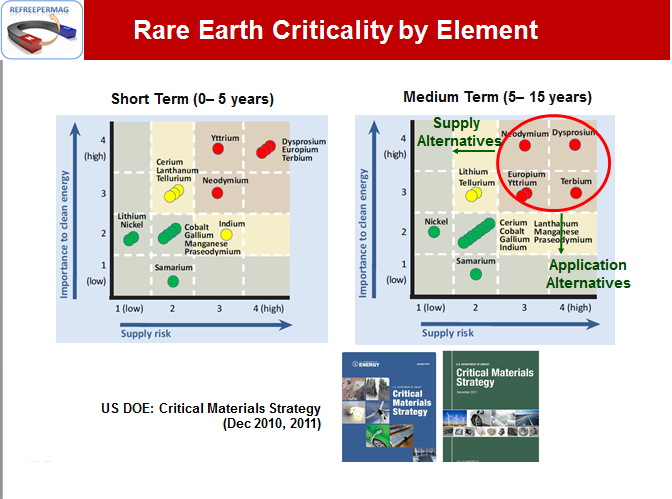 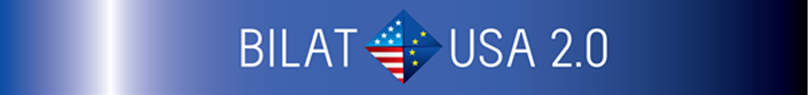 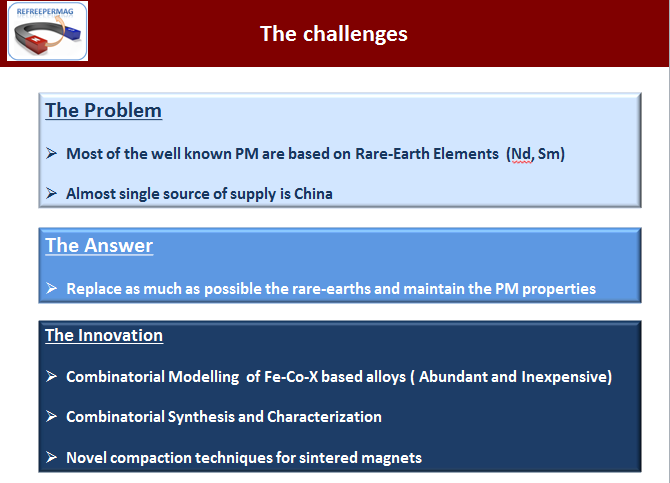 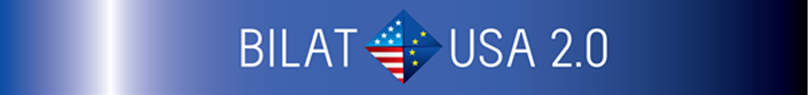 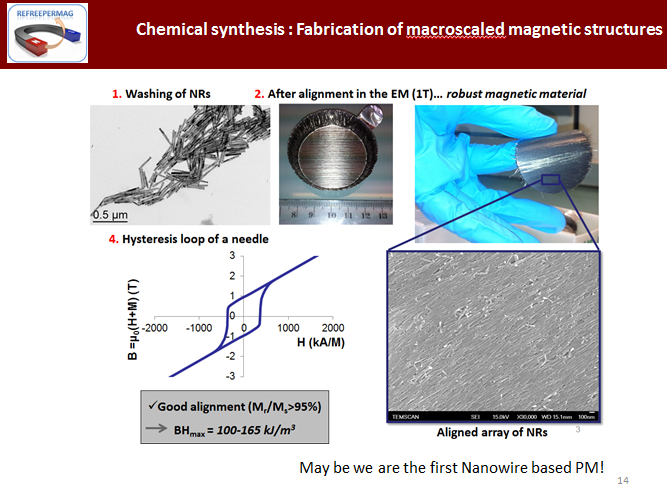 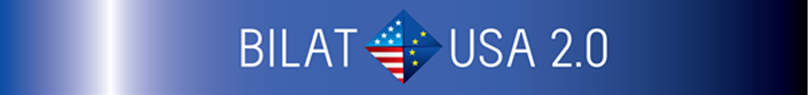 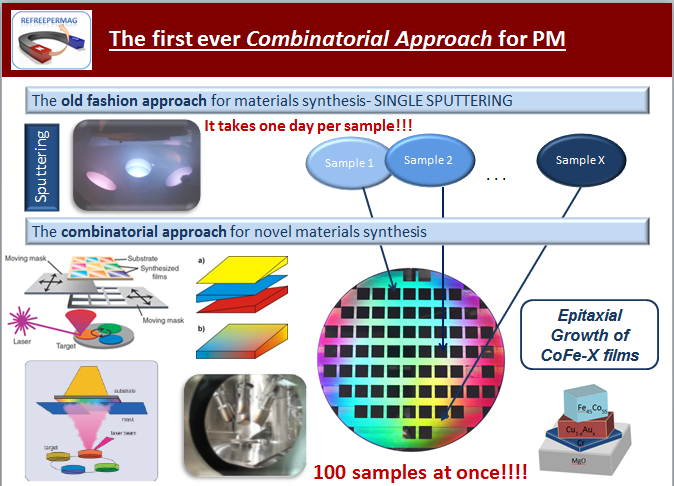 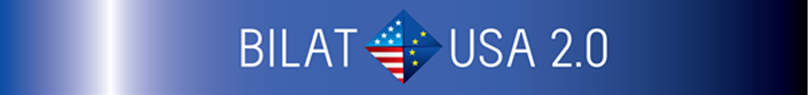 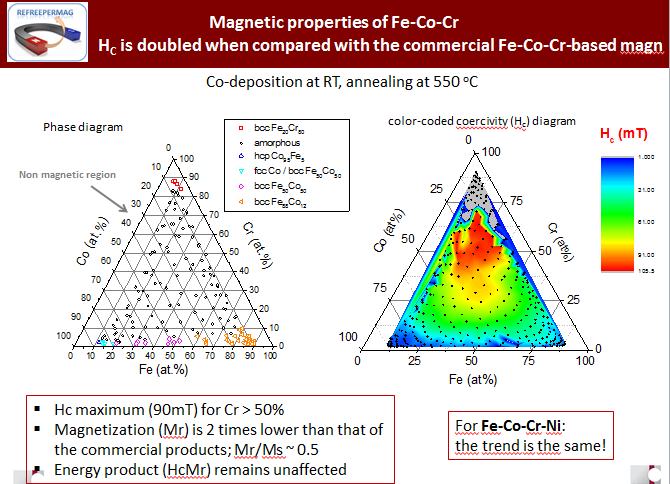 UNIVSRTITY MARYLAND
NIST, U of BOCHUM
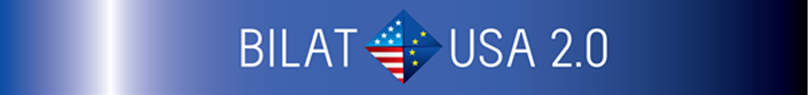 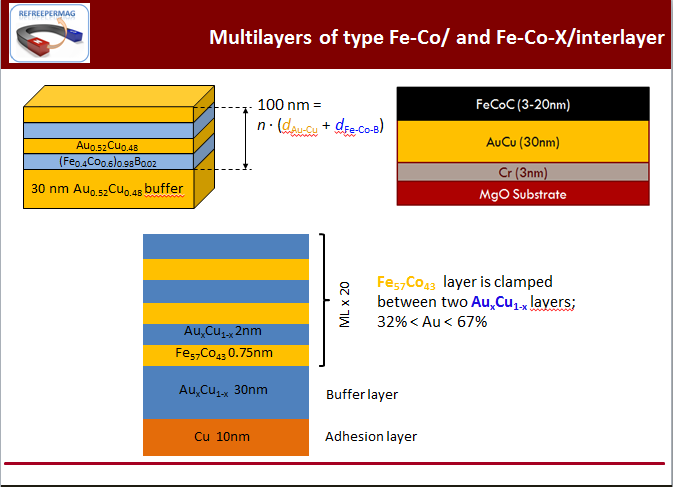 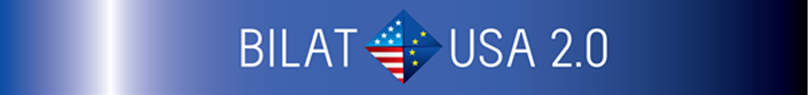 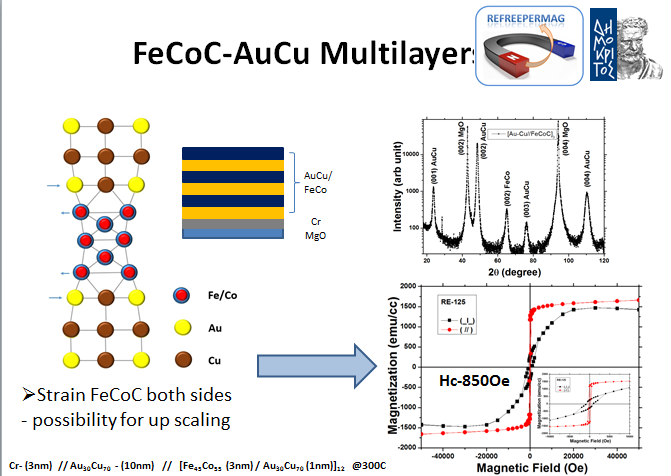 We are the first in the world to achieve this Coercivity, but…
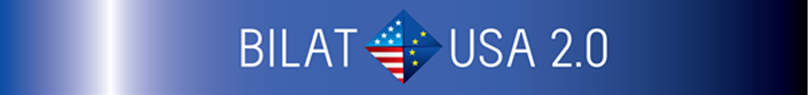 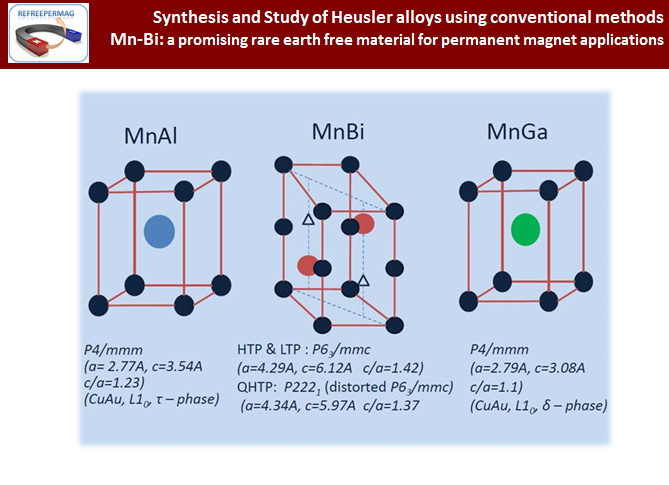 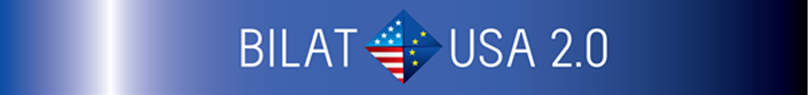 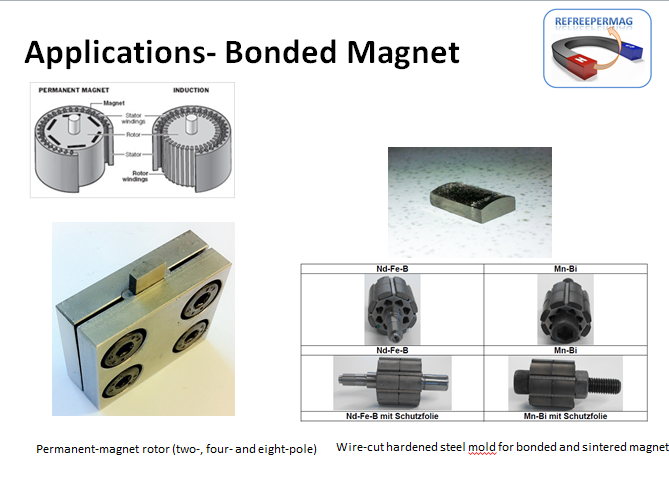 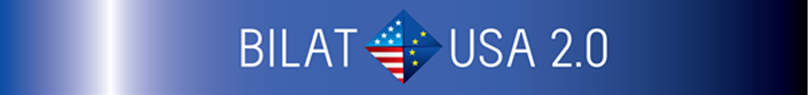 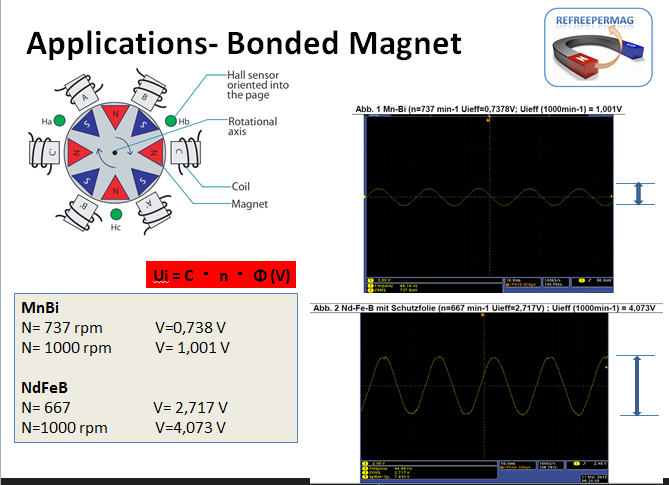 We are the first in the word to operate a motor  with MnBi magnets…
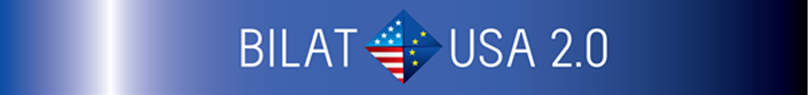 Spillovers of previous engagement

New application  NOVAMAG NMP-23
    (sustain at EU PM activity)

Microwave assisted synthesis-sintering

Spin-off  AMEN TECHNOLOGIES
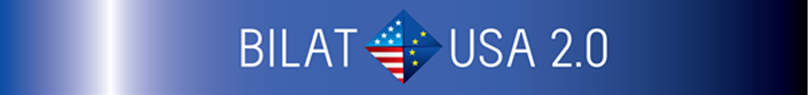 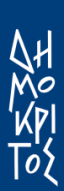 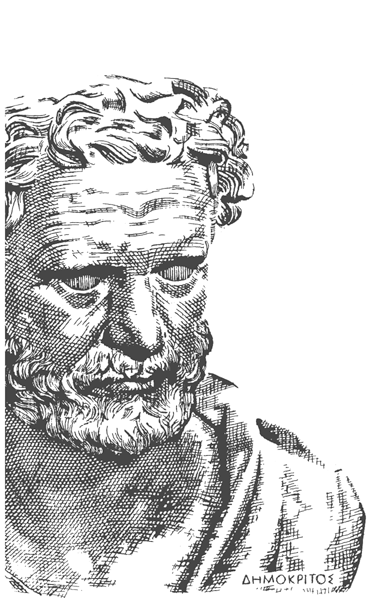 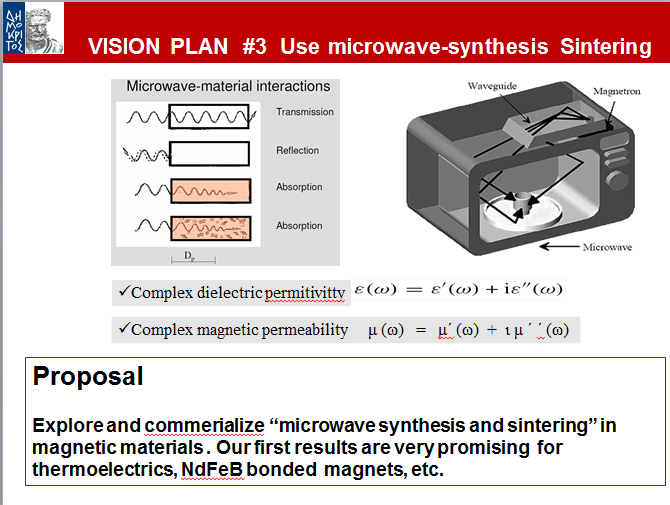 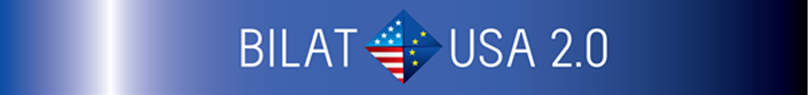 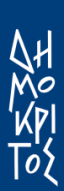 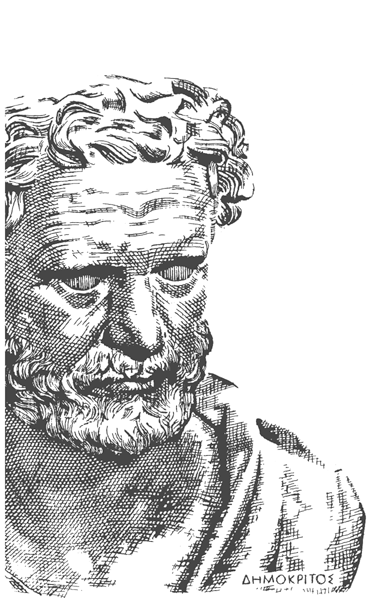 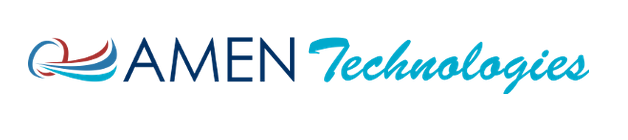 I am here because:   NANOPERMAG 					         REFREEPERMAG         				MIRACLE MAGNETS
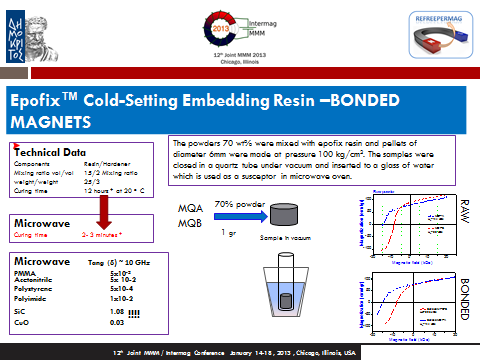 U of Pennsylvania
U of Delaware
P. Dent EEC, 2012
Amen Technologies  Greece           http://www.amen-technologies.com/
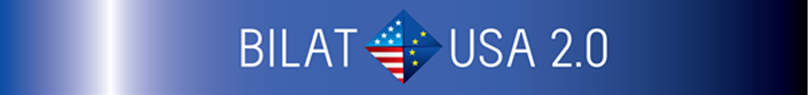 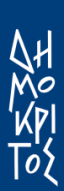 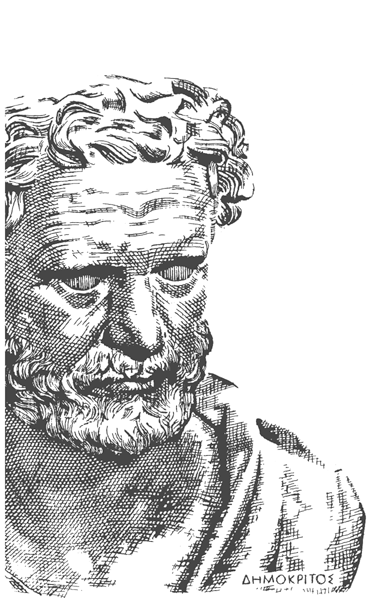 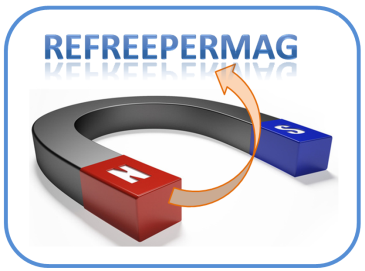 Future work-Suggestions
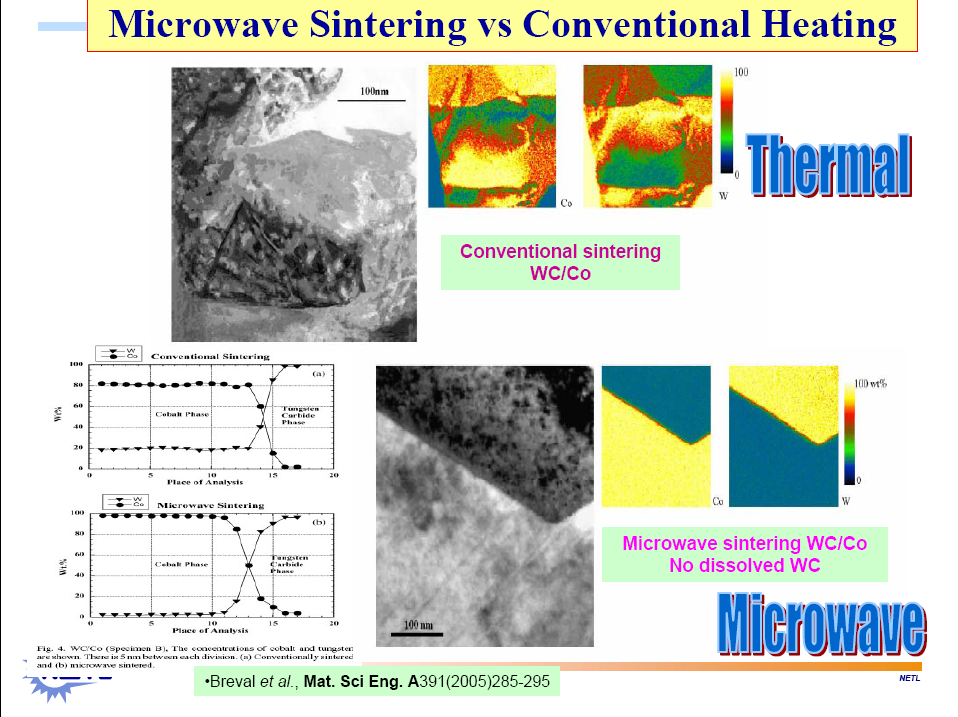 Towards re-engineering of the grain Boundaries – Less Dy NdFeB
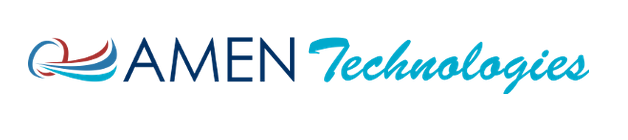 In minutes rather hours!!!
Amen Technologies  Greece           http://www.amen-technologies.com/
MQ-2010
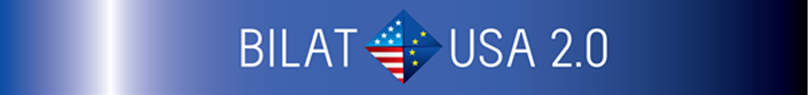 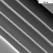 I am here because: HF Magnetics for    					      DC-DC converters
A. Majumbar, MRS-2013 SF Google Priority, Enpirion Inc
MRS2013-Spring Meeting

Top Priority HF Magnetics for DC-DC converters
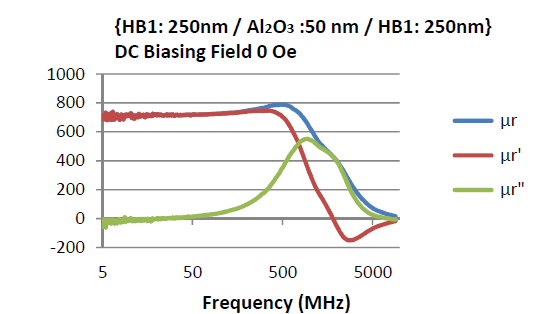 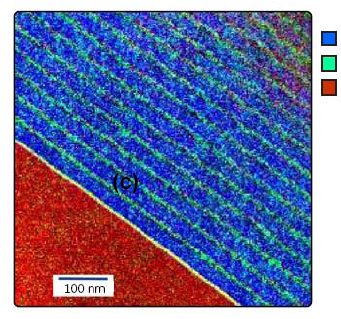 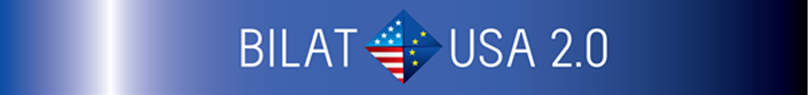 I am here because: To suggest 
                                the following
Collaboration in :

Materials by Design!!!  Multiscale modeling (NIST ann Today)

Combinatorial Synthesis and screening

Materials genome!!!  Synthesis of “Phase 
	Diagrammes” using “Bottom-up building blocks”

 Establish SBIR-type programmes in EU

Support Specialized Workshops and brainstorming Sessions
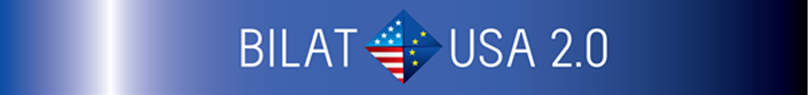 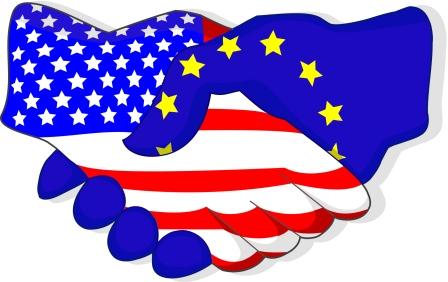 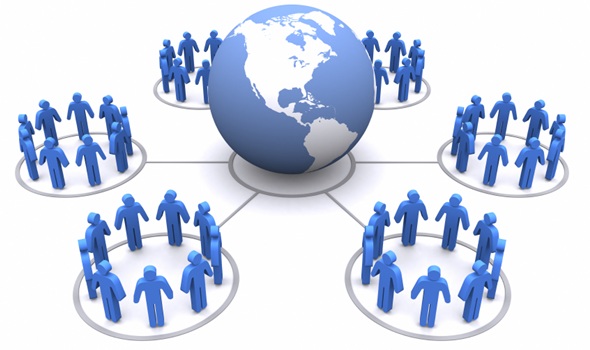 Thank you for
 your attention!
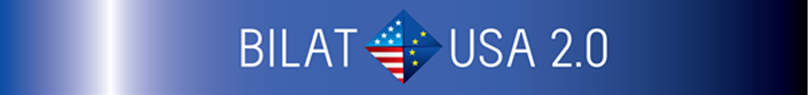 Contact details
01/10/2015 - BE KETs
CRM
28
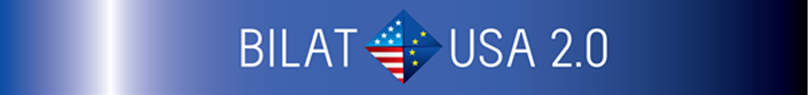 I am here because:  HITEMAG and         				            TERAMAGSTORE (EU Projects)
Need for Ultrahigh Magnetic Recording > 1 Tbit/cm2

 Late nineties  G. Hadjipanayis, UDEL
		        D. Sellmyer  +  U Nebraska
                         D. Niarchos  , NCSR Demokritos

Organized Workshops and NATO schools on Recording Media in the 90’s and early 2000.
I grabbed the opportunity, established an activity and 10 years later
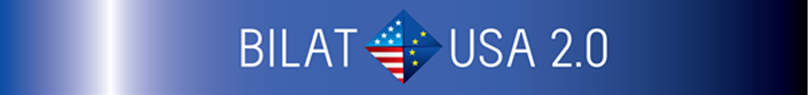 I am here because:  HITEMAG and         				       TERAMAGSTORE (EU Projects)
Need for Ultrahigh Magnetic Recording > 1 Tbit/cm2

 We obtained funding from EU and Achieved 

In 2005  205 Gbits/in2  ---- DESCARTES PRIZE 2005

In 2012   > 1 Tbit/in2  ---- Among the first in world       record teams 
Important the contribution from USA scientists, but EU is lacking long term strategy for recording
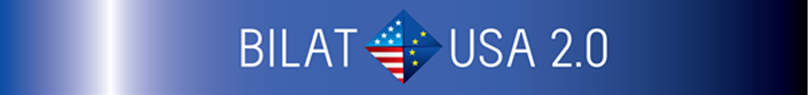 I am here because:  HITEMAG and         				       TERAMAGSTORE (EU Projects)
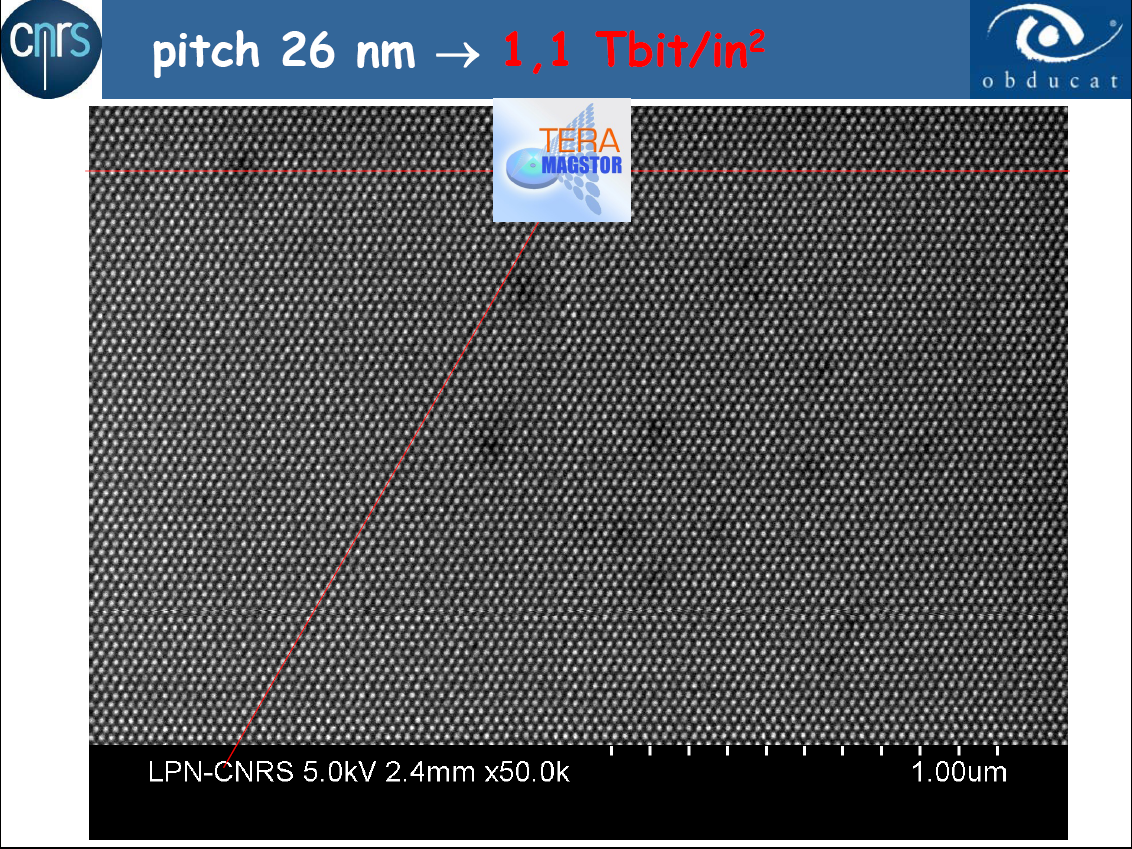 Unpublished Data-TERAMAGSTOR
> 1 Tbit/in2